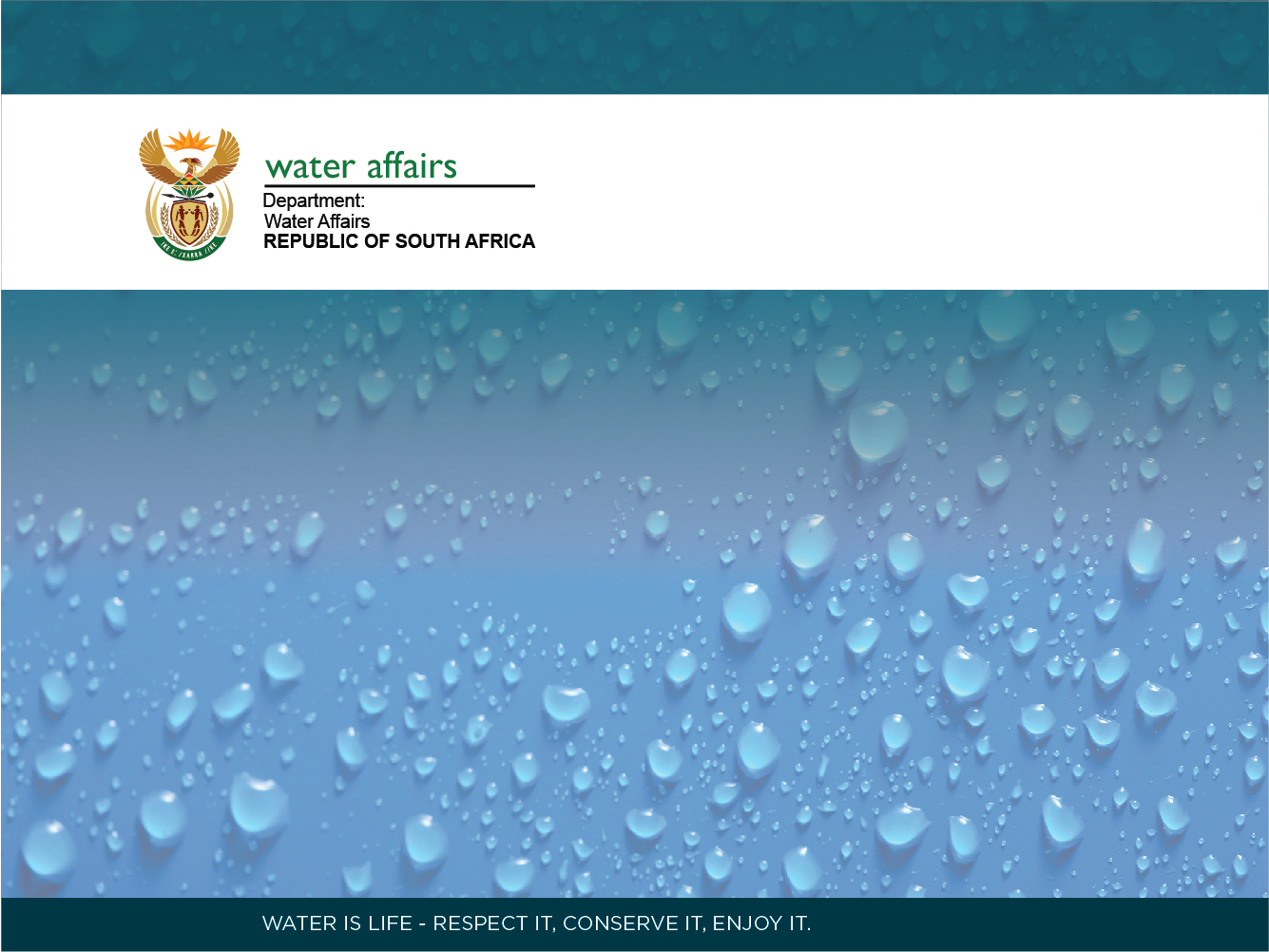 TECHNICAL PROGRESS
Presented by:
Delana Louw
Rivers for Africa

23 May 2014
PROJECT PLAN & STUDY TASKS
Complete
In process
TECHNICAL STEPS
1.  Status quo, IUA delineation
OTHER STEPS
3.  Quantify EWRs
4.  ID & evaluate scenarios in IWRM
2a Visioning
2b Stakeholder process
8. Gazetting
8. Capacity Building
5.  Evaluate scenarios with stakeholders and determine MC
6.  RQO
STEP 1: STATUS QUO & IUA DELINEATION
Task completed.
Purpose of task is to select homogenous areas that can be managed as an entity (IUA), and
to determine the status quo of the IUAs, and
1.  Status quo, IUA delineation
3.  Quantify EWRs
4.  ID & evaluate scenarios in IWRM
to determine hotspots to prioritise the RUs for RQOs amongst others.
The output in essence is a sustainable base configuration that equates to the present state.
Changes in this status are measured when evaluating operational scenarios within IWRM (Step 4).
29 IUAs identified, each with nodes.
STEP 3: QUANTIFY EWRS AND LINKS TO ECOSYSTEM SERVICES
Purpose of task is to determine EWRs at each biophysical node.
Output is EWRs as flow duration tables for each node
All river and estuary surveys have been undertaken
Hydrological modelling for all river nodes completed
1.  Status quo, IUA delineation
3.  Quantify EWRs
4.  ID & evaluate scenarios in IWRM
During previous meeting: Detailed EWRs presented at 5 EWR sites.
In this meeting: 
EWRs at 158 desktop biophysical nodes presented: Report has been distributed for comment.
EWRs at 7 detailed EWR sites presented.  Report to be distributed end July.
Above report only outstanding item of task.
STEP 4 & 5: ID AND EVALUATE SCs WITHIN IWRM
1.  Status quo, IUA delineation
First task: Determine preliminary operational scenarios and test with stakeholders.
3.  Quantify EWRs
4.  ID & evaluate scenarios in IWRM
Next: Determining consequences of scenarios: River, estuary, economics, ecosystem services, yield.
Ranking scenarios
5.  Evaluate scenarios with stakeholders and determine MC
Make study team recommendation,
Take consequences and draft MC to stakeholders
RECAP OF PROCESS TO DETERMINE MC
Determine Status Quo
Identify operational scenarios
User water quality consequences
Determine EWR
EcoSystem Services consequences
Economic consequences
Ecological consequences

CHANGE FROM STATUS QUO? (PREDICT CONSEQUENCES)
Draft Management Classes for each Scenario
Select future operational scenario
MANAGEMENT CLASS
RECAP OF PROCESS TO DETERMINE MC
Test scenarios and associated MC with stakeholders
Select scenario and draft MC
Consider trade-offs
Recommended MC
DWA decision
RQOs for MC
Gazetting process
MC (& CATCHMENT CONFIGURATION) & RQOs GAZETTED
QUESTIONS FOR CLARIFICATION